Культура
Русских земель
в 12-13 веках.
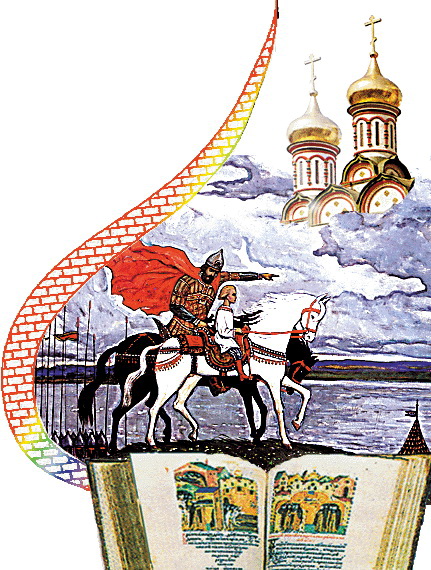 План урока:
Особенности культуры 12-13 веков.
Научные знания
Литература
Зодчество
Храмовое искусство
Влияние ордынского владычества на русскую культуру.
Особенности культуры 12-13 веков.
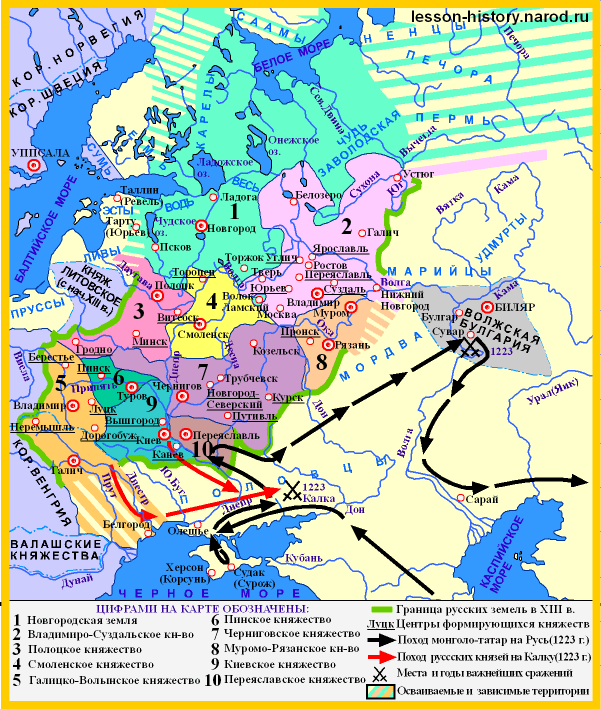 Раздробленность Древнерусского государства не привела к упадку культуры.
 Появились новые центры:
Великий Новгород
Псков
Владимир-на Клязьме
Галич
Культура
Новгород
Псков
Владимиро-Суздальская Русь
Черты, соответствующие
 духу вечевых порядков
Торжественность
и пышность, силу и значимость князей
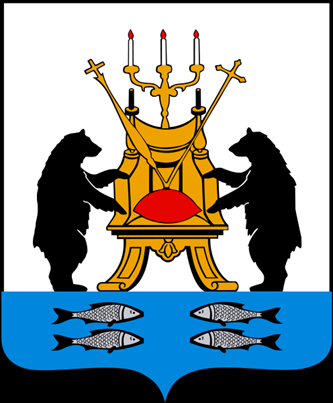 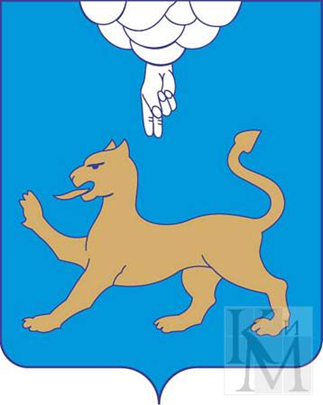 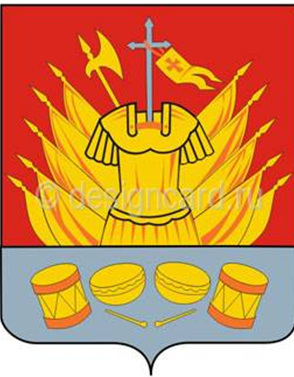 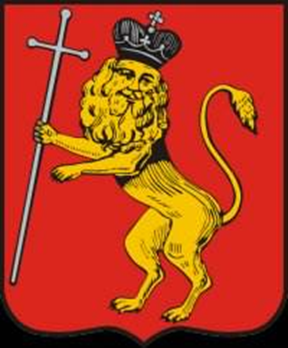 Исторические условия 
развития культуры в 12-13 веках
Господство натурального хозяйства.
Подъем земледелия
Рост городов
Развитие феодальных отношений
Обособление княжеств
Активная роль православной церкви в духовной жизни общества.
Научные знания.
Большое место в духовной жизни Руси продолжала занимать церковная переводная литература. Но внимание переводчиков все больше стали привлекать произведения, содержавшие представления о вселенной, сведения по географии, ботанике, зоологии, медицине, всемирной истории. Религиозное объяснение того, что происходит в природе, не способствовало, конечно, развитию научных знаний. Но точное описание таких природных явлений, как затмения, кометы, бури, грозы, землетрясения, наводнения, способствовало накоплению фактического материала и элементов научных знаний, необходимых для будущего развития науки.
Значительно обогатились географические знания русских людей. Этому способствовали и торговые связи, и военные походы, и путешествия. Образованный человек на Руси имел представление не только о Европе, но и о Китае, Индии, Ближнем Востоке и Египте. Русские богомольцы посещали Царьград и Иерусалим.
        На Руси появились свои врачеватели – лечьци (лекари). Самым знаменитым лекарем был монах Киево-Печерского монастыря Агапит.
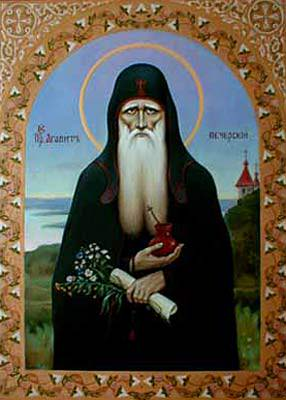 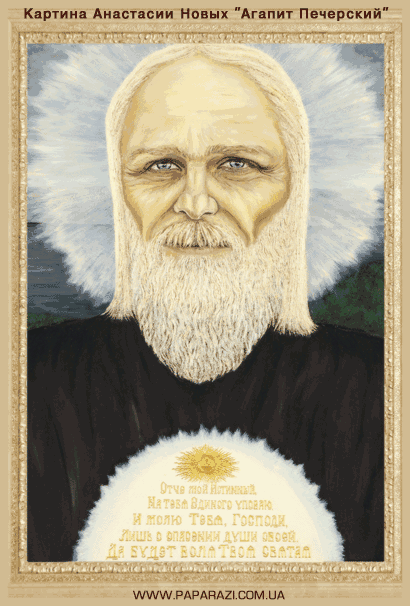 Он жил в XI веке в Киеве прославился далеко за пределами Печерского монастыря своей дивной силой, с помощью которой он лечил больных людей. Его называли «Лечец от Бога». Сейчас его нетленные мощи покоятся в ближних пещерах Лавры, в подземной церкви Введения во храм Пресвятой Богородицы и почитаются в народе, как целебные и чудотворные. Вот уже тысячу лет к ним идут и идут люди, и этот людской поток не прекращается.
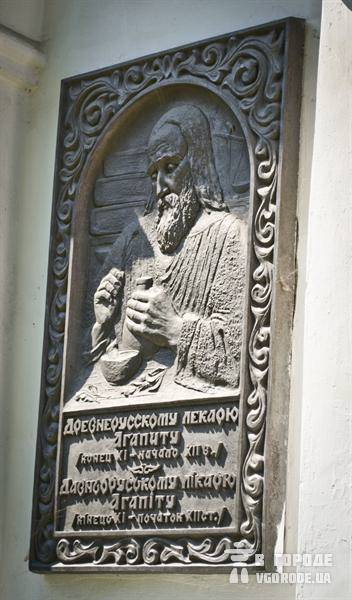 Молитва Агапита Печерского
Отче мой ИстинныйНа тебя Единого уповаю,И молю тебя, Господи,Лишь о спасении души своей,Да будет воля Твоя СвятаяУкреплением моим на Пути сиём,Ибо жизнь без Тебя мгновение пустое.И лишь в служении Тебе жизнь Вечная.
Аминь
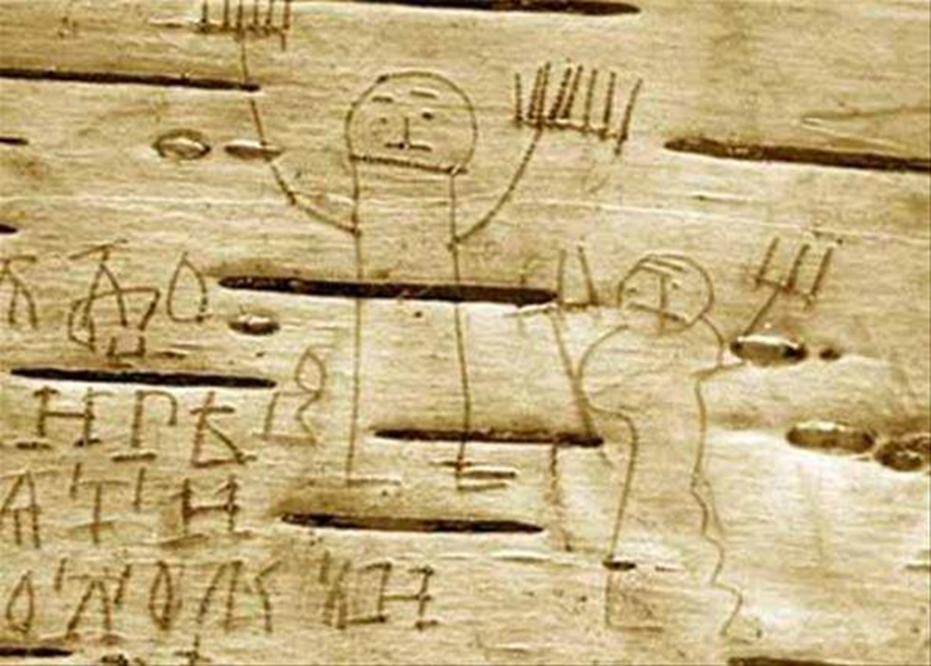 Берестяные грамоты письма и документы 11—15 вв. на берёзовой коре. Первые Берестяные грамоты найдены в Новгороде в 1951 археологической экспедицией под руководством А. В Арциховского. К 1970 в Новгороде найдено 464 Берестяные грамоты, в Смоленске 10, в Пскове 2, в Витебске 1, в Старой Руссе 3. Буквы процарапывались острой костяной или металлической палочкой (древнерусское писало) на специально подготовленной берёсте. Берестяные грамоты были утеряны или выброшены адресатами и обнаружены археологами в слоях, сохраняющих растительные остатки.
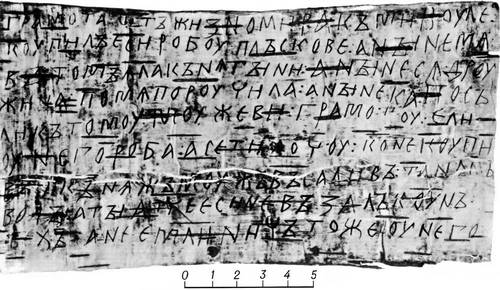 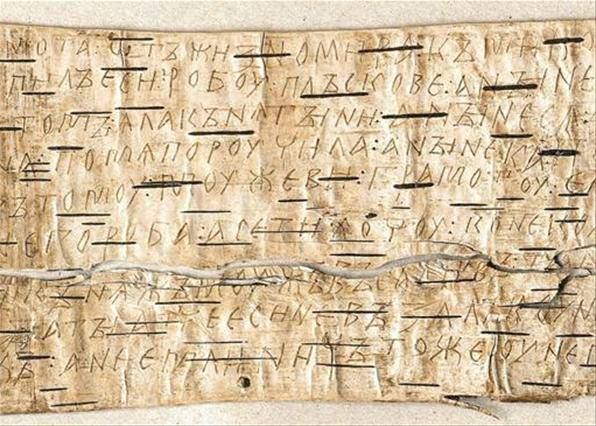 . Большинство Берестяные грамоты — частные письма, в которых затрагиваются бытовые и хозяйственные вопросы, содержатся поручения, описываются конфликты, некоторые Берестяные грамоты шуточного содержания. Есть грамоты с протестами крестьян против феодальной эксплуатации, списками феодальных повинностей, феодальными обязательствами, политическими новостями, а также денежные документы, завещания, любовное письмо. 
 Берестяные грамоты дают важные сведения о системеобучения грамоте детей. Берестяные грамоты доказали, что в Древней Руси было много грамотных не только в среде знатных и духовенства, но и в низших социальных слоях. Среди авторов грамот есть и женщины.
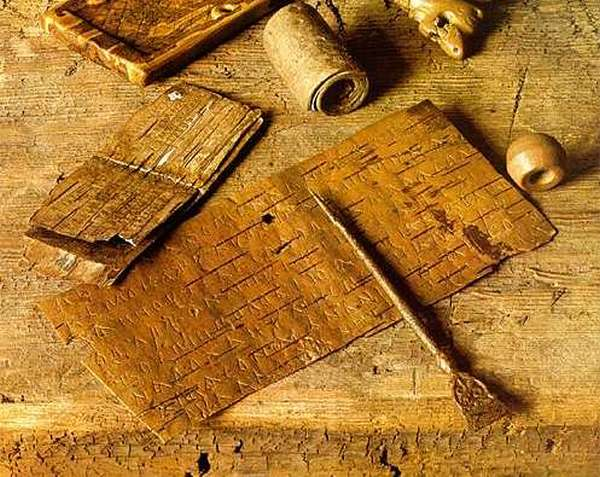 Литература.
С 12 века начинается новый период в истории русского летописания. Летописи теперь ведутся в каждом крупном княжестве. Местные летописцы уделяли прежде всего внимание событиям, происходящим в своей земле. Владимиро-суздальские летописи отражали интересы своих князей, поощряли их стремление быть первыми на Руси.
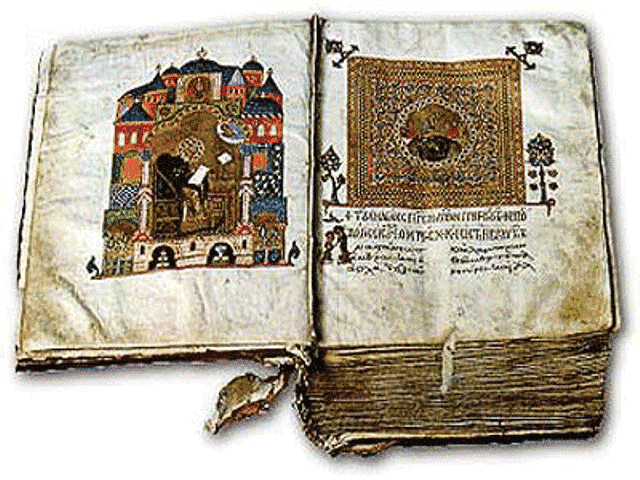 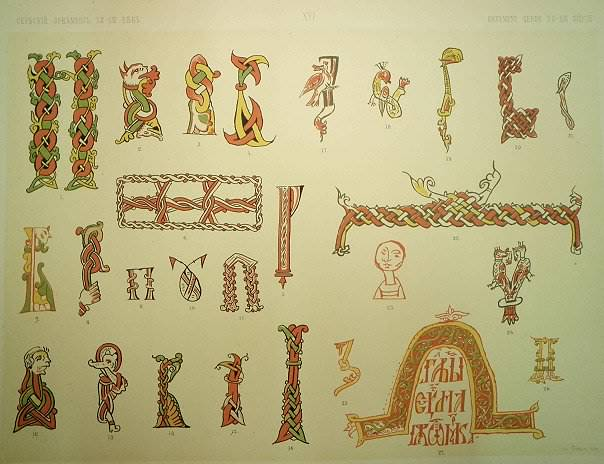 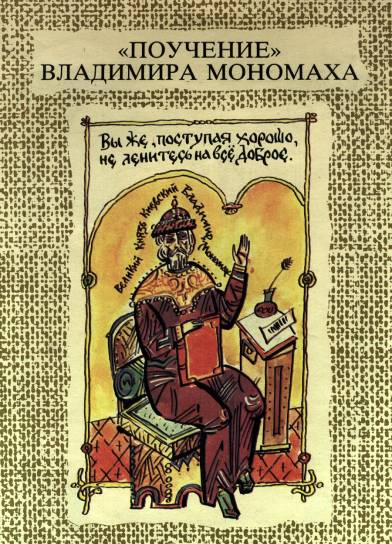 Зарождается новый вид литературы- поучения.
«Поучение  детям» Владимира Мономаха содержало требования соблюдения христианской морали:
Соблюдать законы государственные и семейные,
Жить правильно, помогать нищим и обездоленным,
Чтить старших,
Честно выполнять военный долг.

Кроме того, Владимир Мономах в поучении описывал события, свидетелем которых был сам.
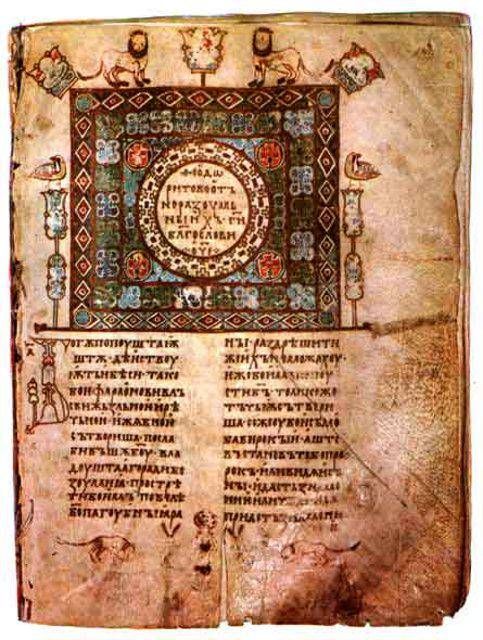 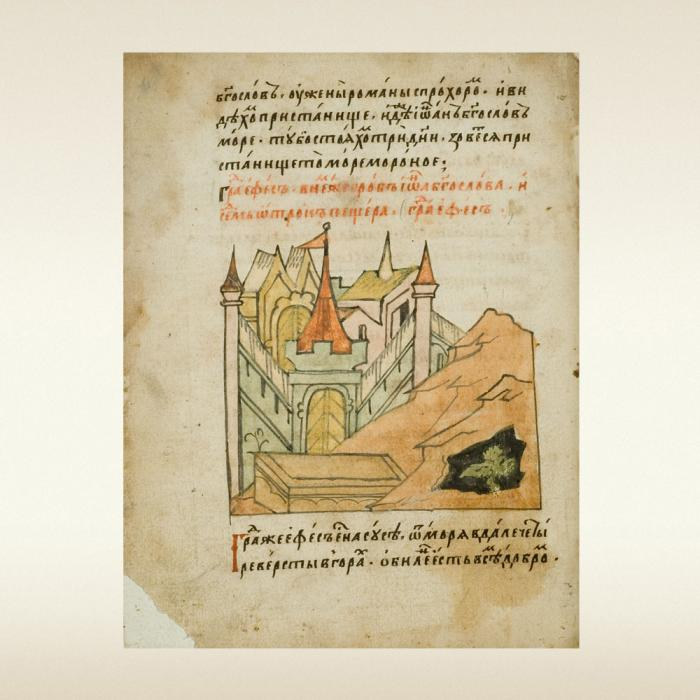 В произведениях «Моление» и «Слово» Даниила Заточника поднимаются вопросы о княжеской власти. Автор-сторонник сильной княжеской власти. Службу у князя он называл «Честью и милостью». В произведениях создается идеальный образ князя, он защитник всех обездоленных и именно он может установить порядок, преодолеть внутренние раздоры и обеспечить внешнюю безопасность Руси.
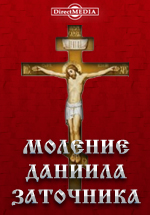 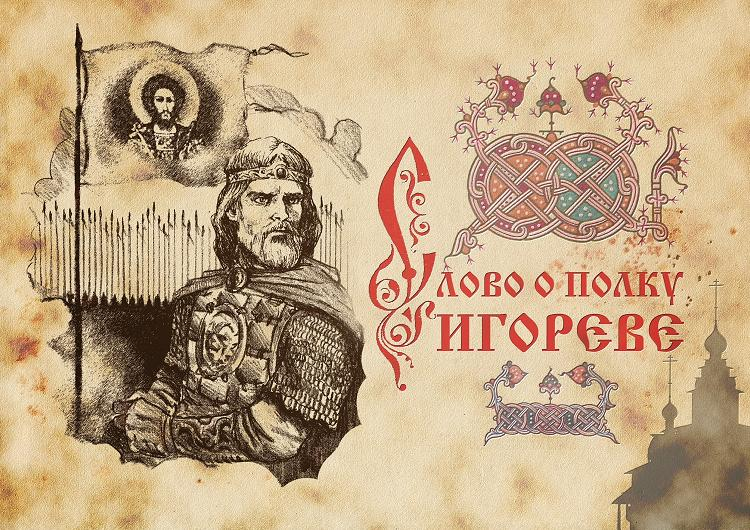 В основу сюжета положены события неудачного похода на половцев новгород-северского князя Игоря Святославовича весной 1185 года.
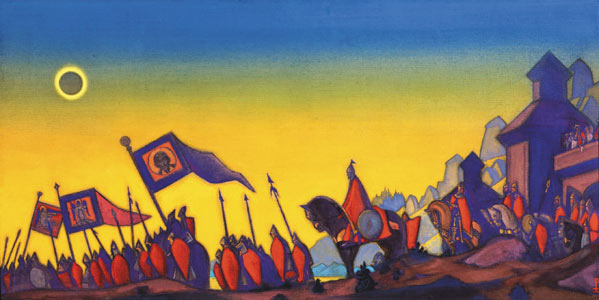 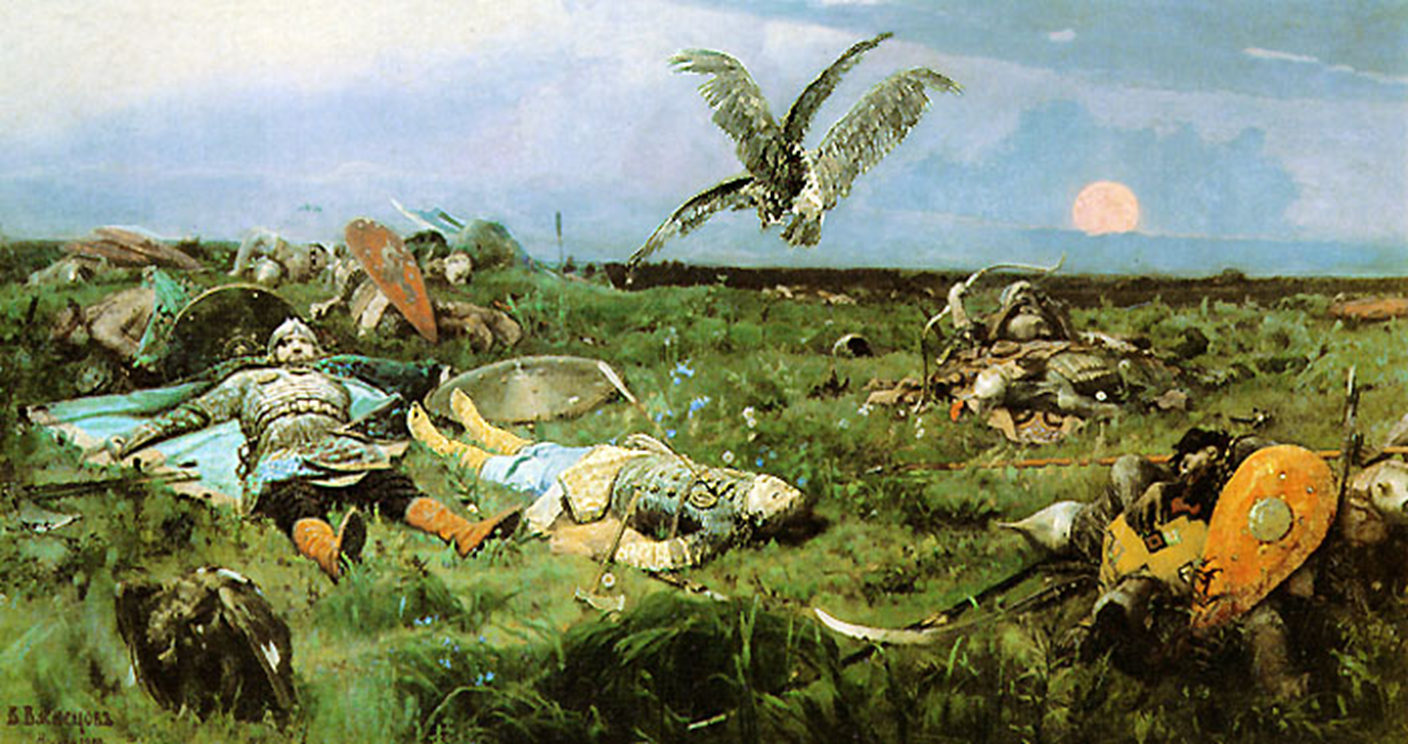 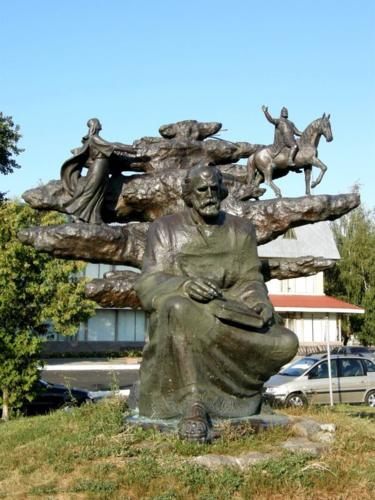 Почему князь Игорь потерпел поражение?
Почему раньше русские князья побеждали степь?
Почему Русь стала терпеть поражение даже от половцев?
( работа со стр. 138)
 учебника
Зодчество.
храмы
Новгородско-псковская
школа
Владимиро-
суздальская
школа
Новгородско-псковская школа
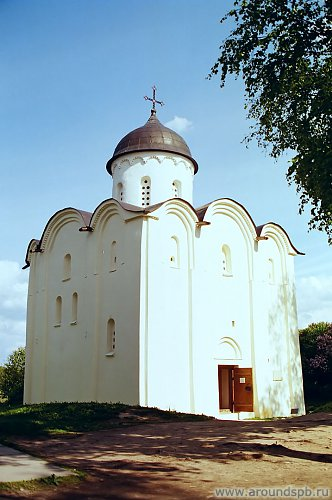 НОВГОРО́ДСКАЯ ШКО́ЛА (вторая треть 12 — нач. 16 вв.), одна из главных школ древнерусского искусства. Памятникам зодчества новгородской школы ( Софийский собор, 1045-50; древние храмы Новгорода) свойственны монументальная простота форм, компактность объемов.

Храмы строились одноглавыми и небольшими.
Новгород, Псков, Ладога.
Храмы были просты, выразительны и хорошо вписывались в окружающий пейзаж.
Церковь Святого Георгия в Ладоге.
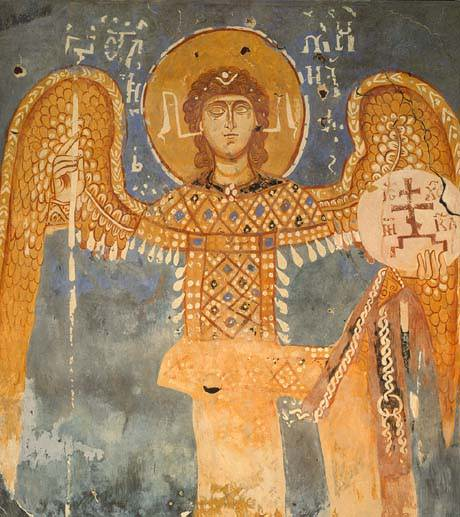 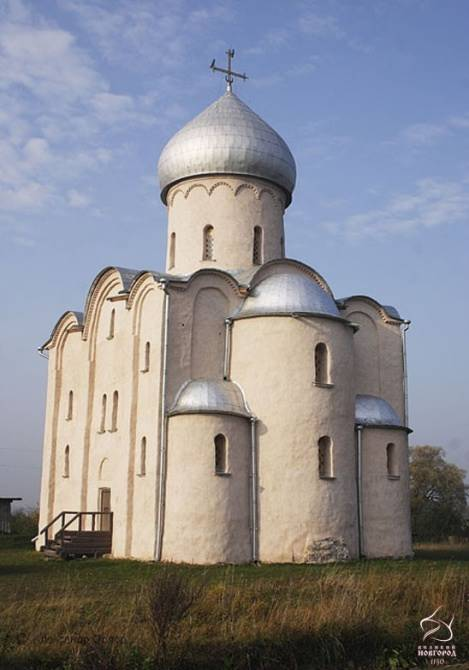 Це́рковь Спа́са на Нере́дице
(Спас на горе́ Нере́дице, Спас-Нере́дица) — храм Преображения Господня, расположенный в 1,5 км к югу от Великого Новгорода на правом берегу бывшего русла Малого Волховца, на небольшой возвышенности рядом с Рюриковым Городищем.
  Построена за один сезон около 1198 года при новгородском князе Ярославе Владимировиче в память о двух погибших сыновьях.
Храм одноглавый, кубического типа, четырёхстолпный, трёхапсидный. Фресковые росписи занимали всю поверхность стен и представляли собой один из уникальных и наиболее значительных живописных ансамблей России.
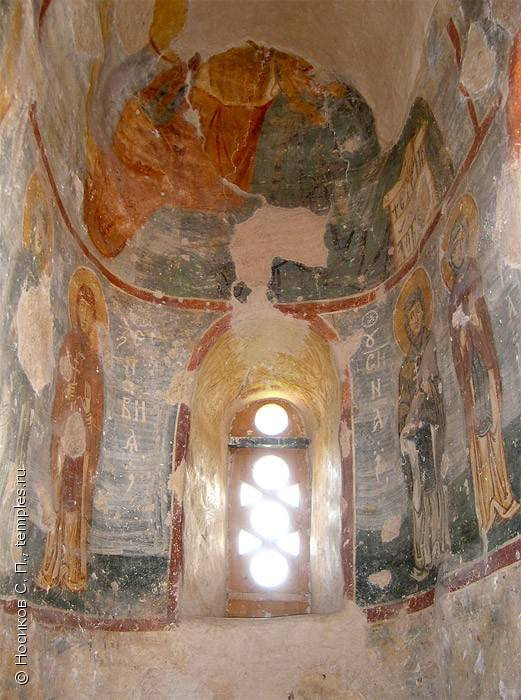 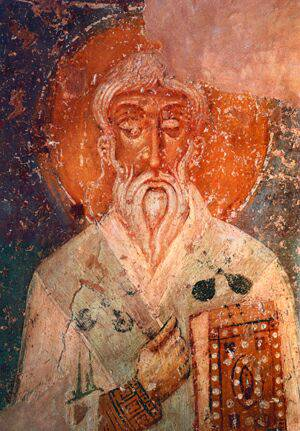 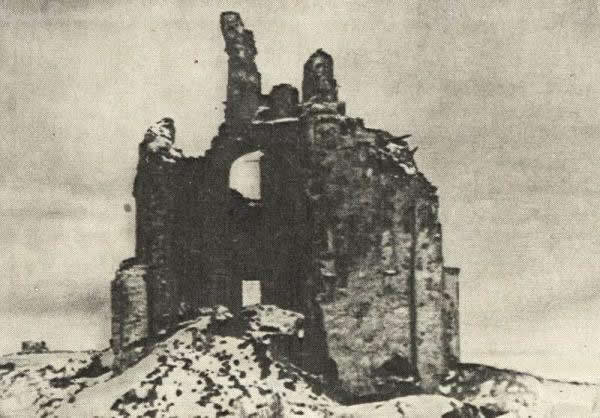 В период Великой Отечественной всемирно известный памятник погиб. Красная армия обратила храм на Нередице, «в долговременную огневую точку».
  Церковь Спаса на Нередице попала под огонь фашистской артиллерии и была обращена в руины... . Немецкая армия вела огонь с западного берега Волхова, из Юрьева монастыря и города, поэтому лучше всего уцелели восточные стены церкви: апсиды и небольшие куски северной и южной стены. Практически все росписи были утрачены.
Благодаря сохранившимся описаниям, копиям и фотографиям, иконографическому материалу полностью восстановлен в 1956-1958 гг.
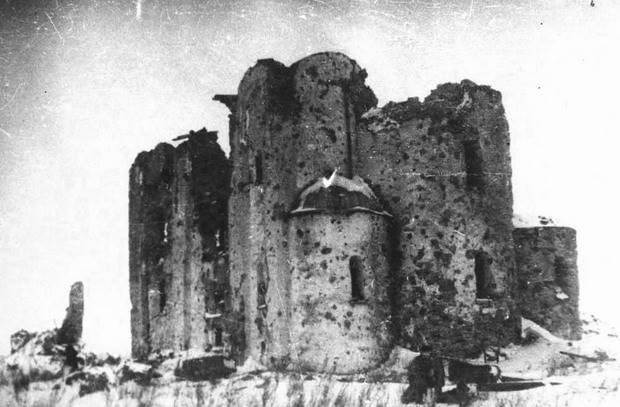 Владимиро-суздальская школа
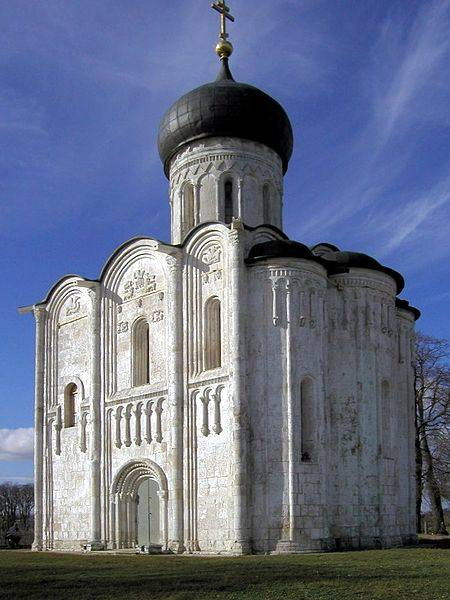 Белокаменный храм во Владимирской области России, в полутора километрах от Боголюбова, выдающийся памятник зодчества владимиро-суздальской школы. Церковь освящена в честь праздника Покрова Богородицы, установленного на Руси в середине XII века по инициативе Андрея Боголюбского. Церковь часто называю
 « поэмой из камня».

* Храмы строились подчеркнуто торжественными и отличались пышностью,
Церковь Покрова Богородицы на Нерли.
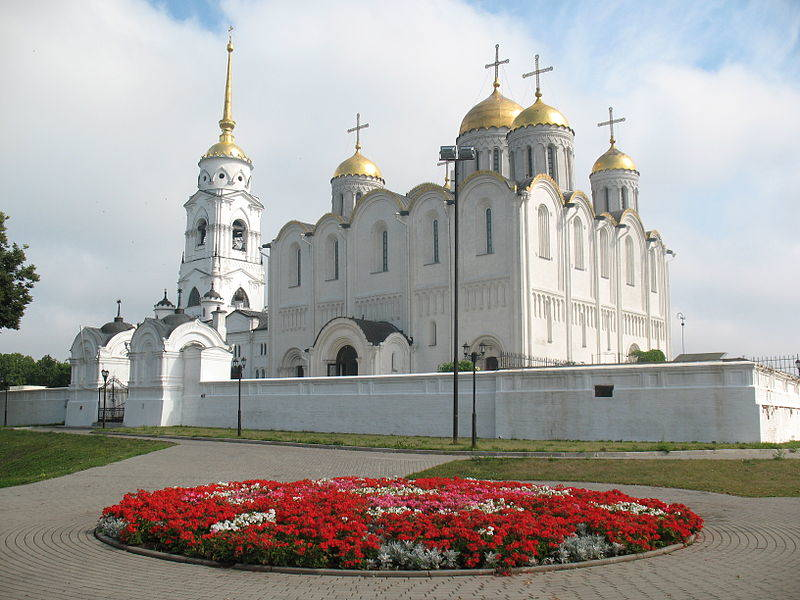 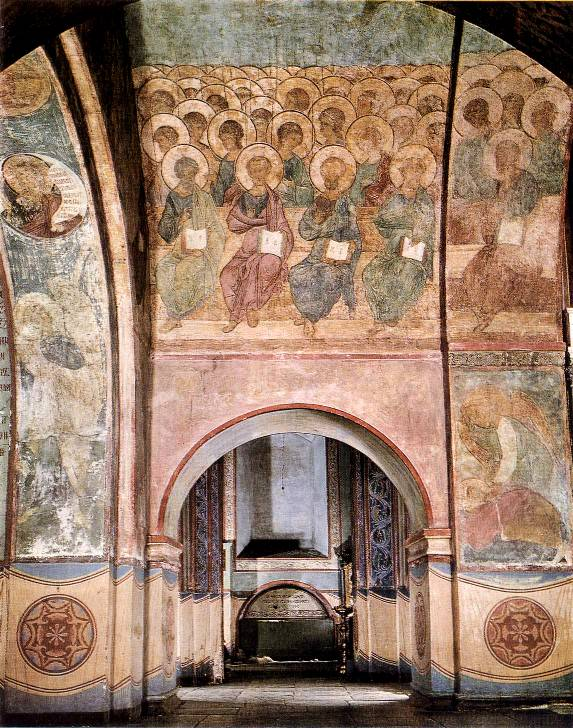 Успе́нский собо́р во Влади́мире
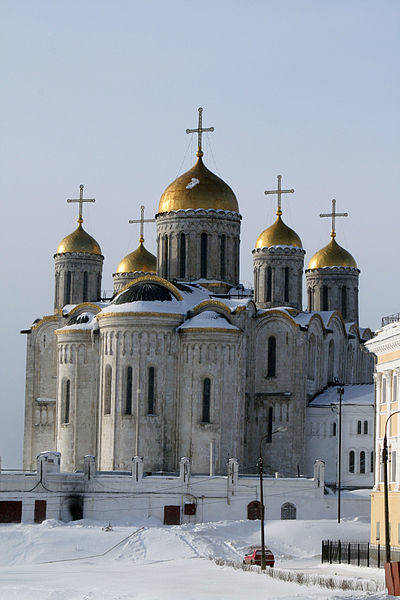 Выдающийся памятник белокаменного зодчества домонгольской Руси.
 Один из немногих храмов, в котором сохранились уникальные фрески Андрея Рублева.
Первоначальный белокаменный собор был построен при великом князе Андрее Боголюбском в 1158—1160 годах. Уже в 1161 году собор был расписан. 
 После пожара 1185 года Всеволод III значительно расширил собор. К храму Боголюбского были пристроены боковые галереи, и он оказался как бы внутри нового большого собора.
От первоначальных фресок Успенского собора до наших дней сохранились только фрагменты. В начале XV века для украшения храма были приглашены Андрей Рублёв и Даниил Чёрный.
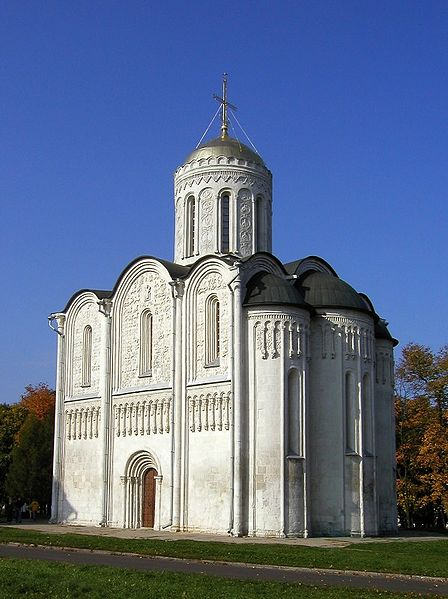 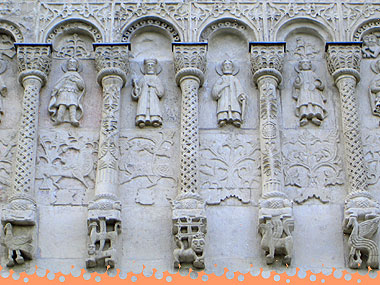 Дми́триевский собо́р города Владимира 
возведённый Всеволодом Большое Гнездо на княжеском дворе и освящённый в честь великомученика Димитрия Солунского.
  Собор знаменит своей белокаменной резьбой — его стены украшают около 600 рельефов, изображающих святых, мифических и реальных животных. Большинство рельефов сохранилось в первоначальном виде, некоторые были заменены при реставрации XIX века
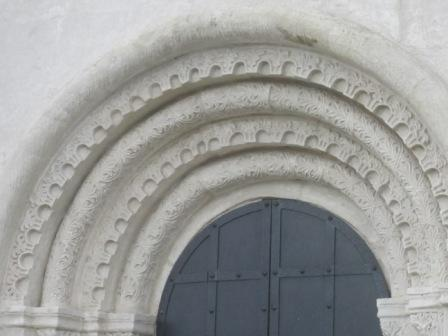 1158 год Андрей Боголюбский заложил загородную резиденцию.
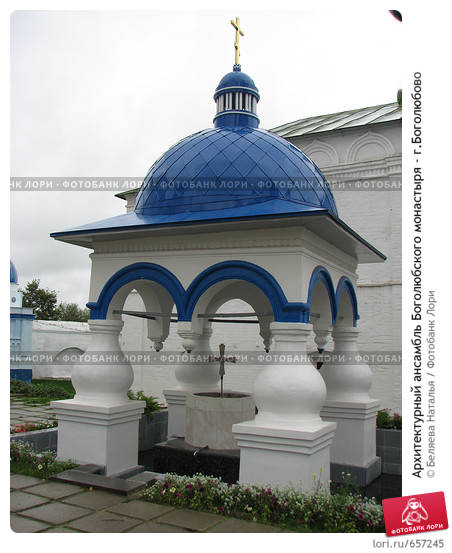 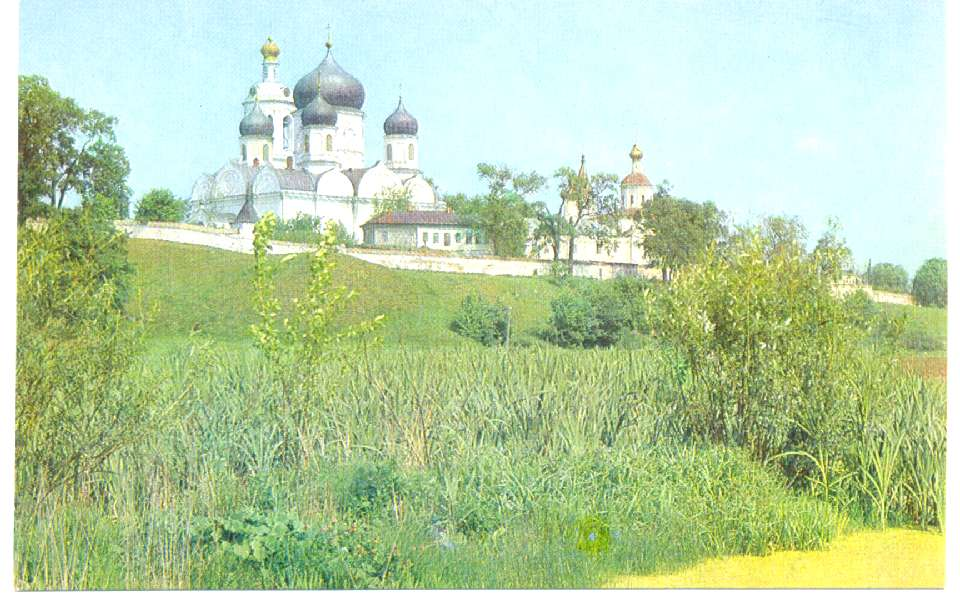 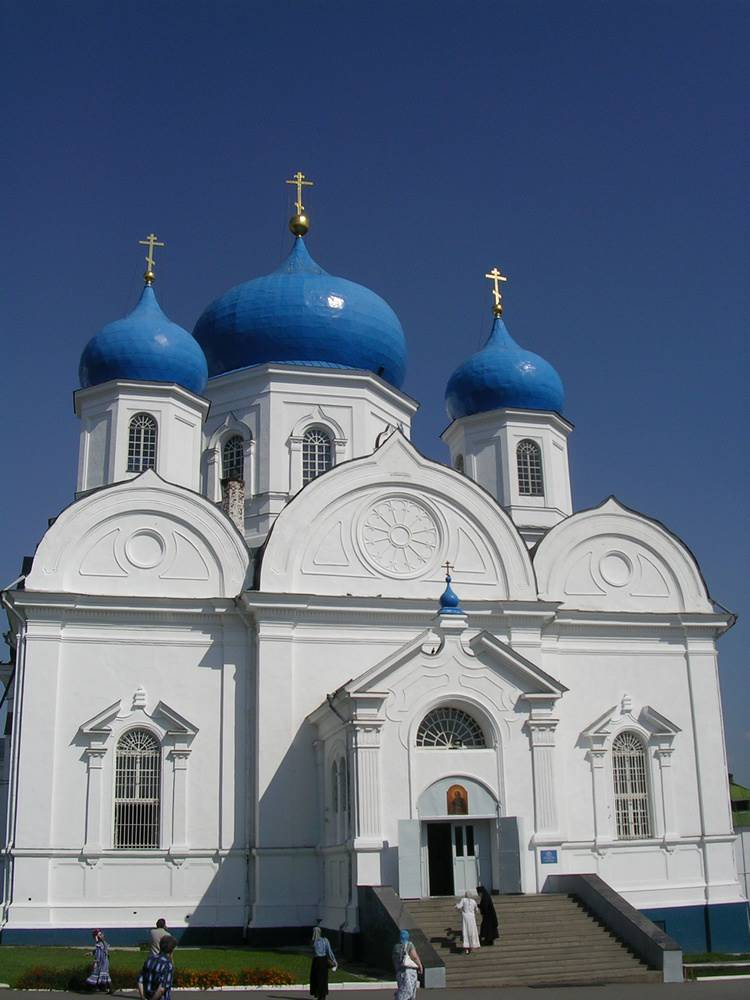 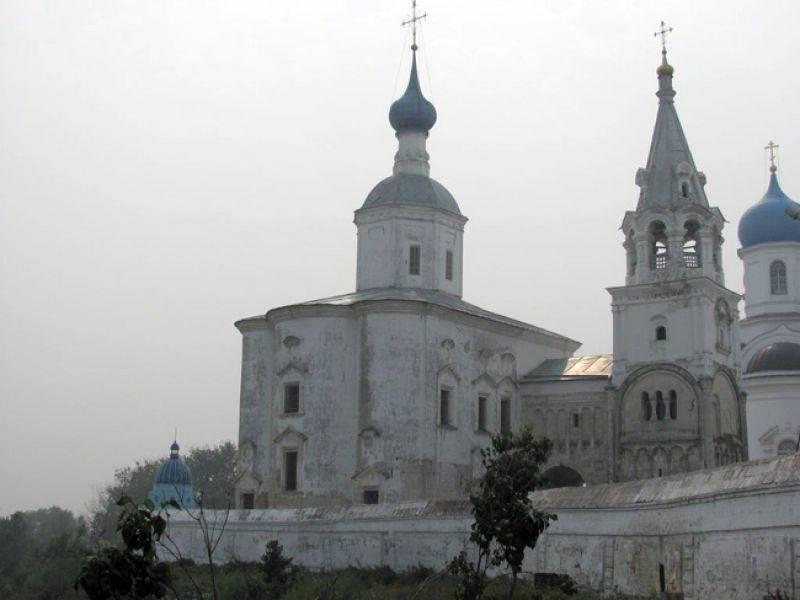 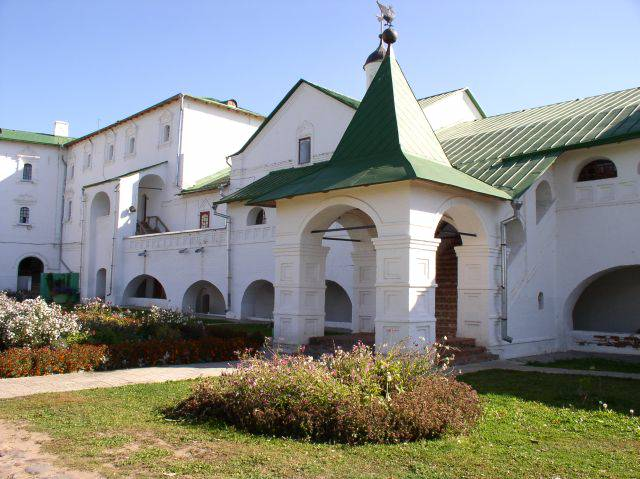 Живопись.
Дмитрий  представлен сидящим на троне, левой рукой он держит ножны, правой вынимает меч. В левом верхнем углу изображен благословляющий Христос, справа – летящий ангел несет Дмитрию мученический венец.
 Судя по всему, на иконе сам князь, Всеволод Большое гнездо, так как на иконах 12 века святые часто напоминали своих заказчиков-князей.
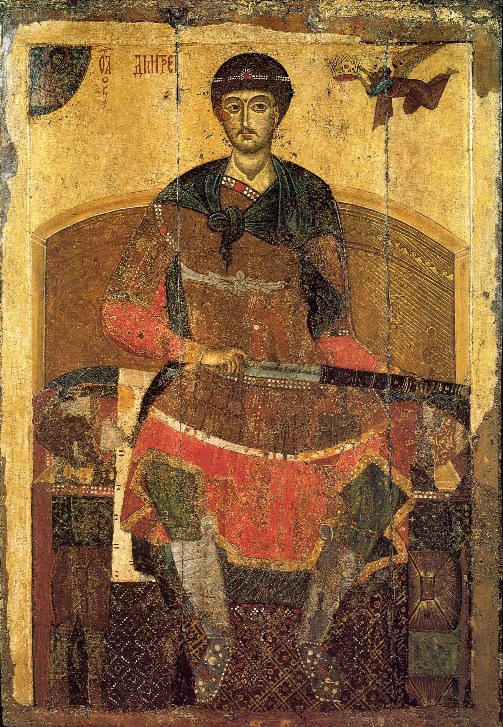 Влияние ордынского владычества
 на русскую культуру.
Разрушены церкви и монастыри.
Погибли иконы, церковная утварь.
Лучшие мастера либо погибли, либо были уведены в рабство.
Надолго прекратилось каменное строительство.
Погибли книги, библиотеки, школы.
Полностью прервалось летописание.